Fait par: Marc-olivier Drouin
Mon auto
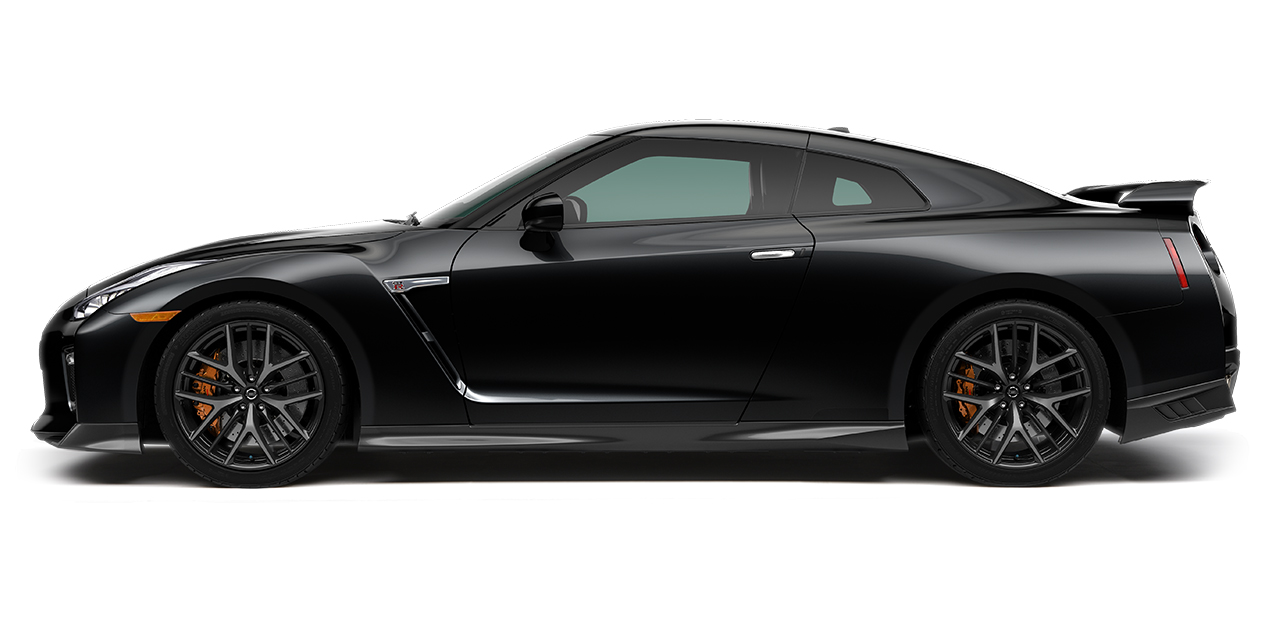